Online Game Development
A Scratch Workshop
Kaylyn Gibilterra
Installation
To download an app (so that you don’t need an internet connection) https://scratch.mit.edu/download
This allows you to download the app onto your computer - mac or windows or chrome OS
Can also be on Android - wouldn’t be ideal for this workshop
To get started immediately: https://scratch.mit.edu/projects/editor/
What does it mean to teach STEM topics?
It has [shockingly] little to do with learning specific technologies
Everything to do with breaking down ambiguous problems
Distributed Systems: What we wish existed
Website
Mobile
Customer Servicing Agents
Database
Distributed Systems: What we have
Unknown count
Website
Mobile
Customer Servicing Agents
324 of these
Database (for bank 1)
Database (for bank 2)
Database (for bank 3)
Database (for bank 4)
Distributed Systems: How Senior Engineers Try to Solve It
Website
Mobile
Customer Servicing Agents
The Better Database
Database (for bank 1)
Database (for bank 2)
Database (for bank 3)
Database (for bank 4)
Distributed Systems: How Senior Engineers Try to Solve It
Website
Mobile
Customer Servicing Agents
The Better Database
Oh oops - no this database will be better...
Database (for bank 1)
Database (for bank 2)
Database (for bank 3)
Database (for bank 4)
Distributed Systems: How Senior Engineers Try to Solve It
Website
Mobile
Customer Servicing Agents
Database Routing
Database (for bank 1)
Database (for bank 2)
Database (for bank 3)
Database (for bank 4)
Distributed Systems: How Senior Engineers Try to Solve It
Website
Mobile
Customer Servicing Agents
Database Routing
Database (for bank 1)
Database (for bank 2)
Database (for bank 3)
Database (for bank 4)
A Better Database
What is Scratch?
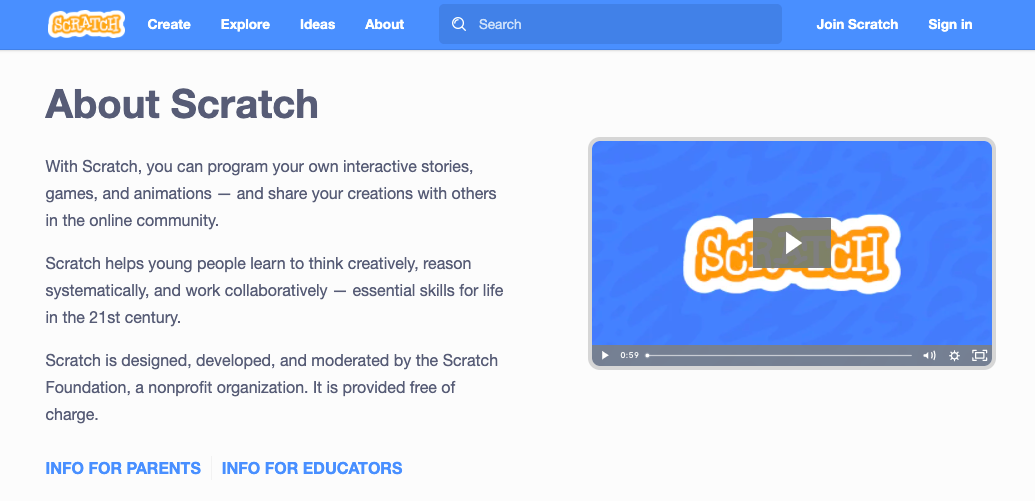 Scratch Statistics
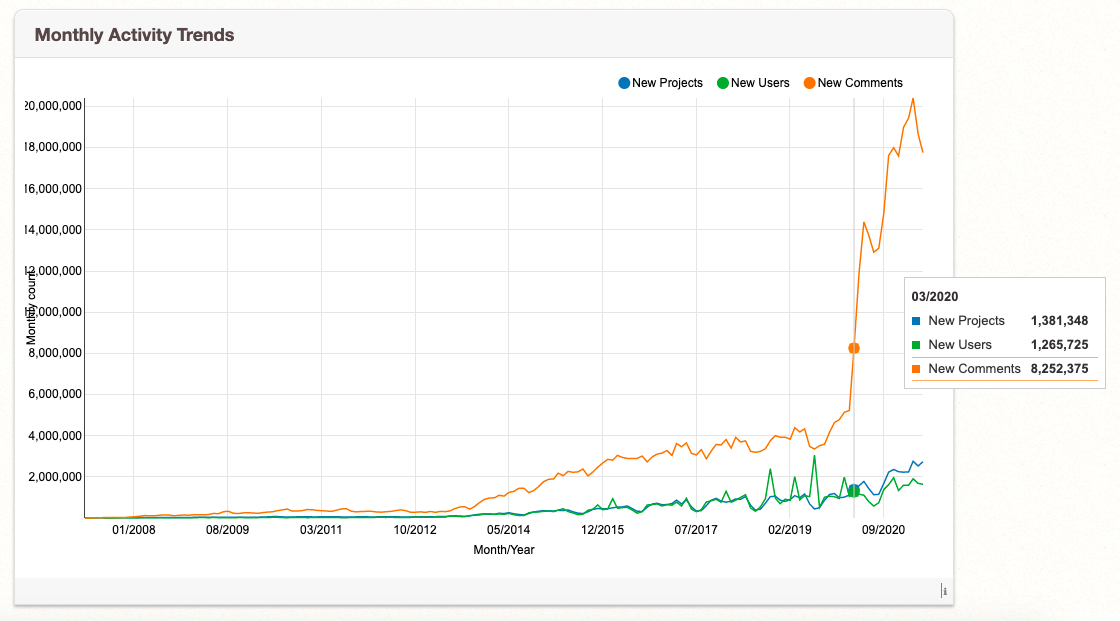 Scratch Statistics
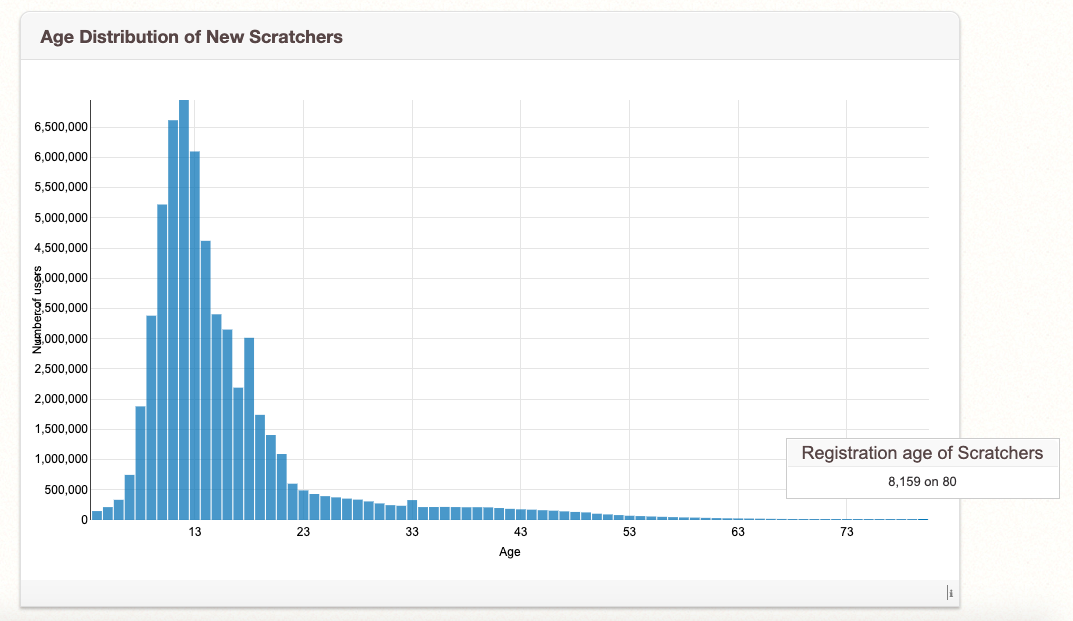 Scratch Statistics
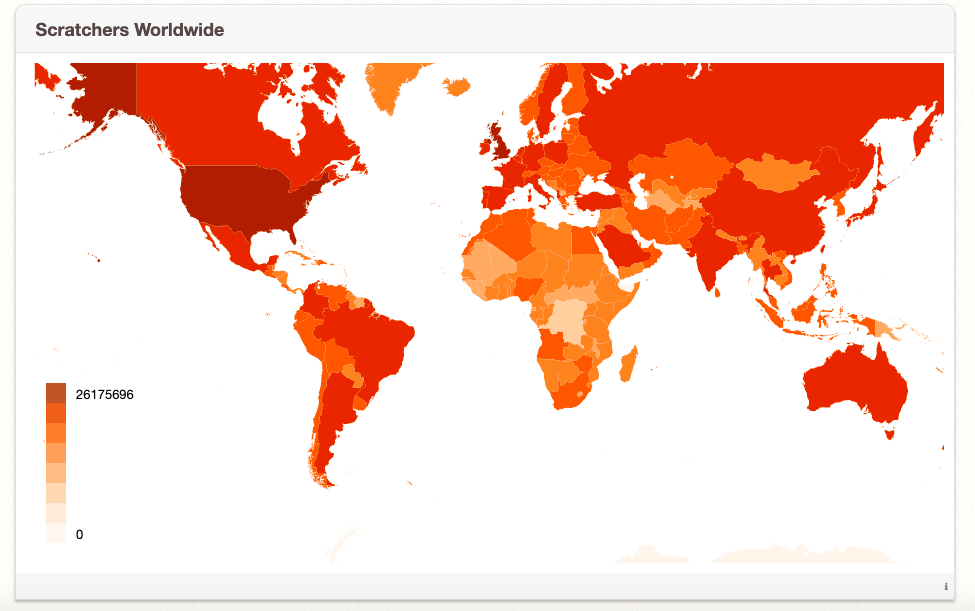 Scratch Project
Tutorial: https://scratch.mit.edu/projects/editor/?tutorial=home 
Start with an existing idea: https://scratch.mit.edu/ideas 
Start from scratch: https://scratch.mit.edu/projects/editor/
Resources
Educator Guides: https://resources.scratch.mit.edu/www/guides/en/EducatorGuidesAll.pdf 
CS First Program: https://csfirst.withgoogle.com/s/en/home
Research behind Scratch: https://cacm.acm.org/magazines/2020/11/248219-coding-at-a-crossroads/fulltext
Statistics about Scratch: https://scratch.mit.edu/statistics/